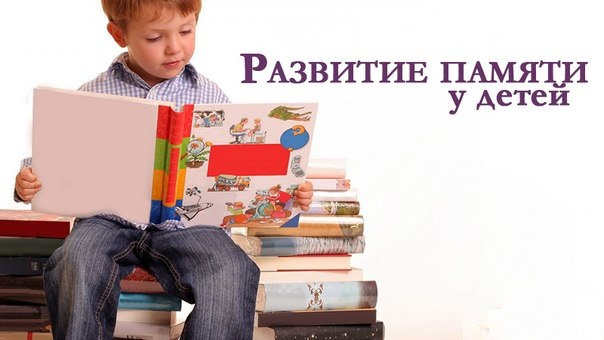 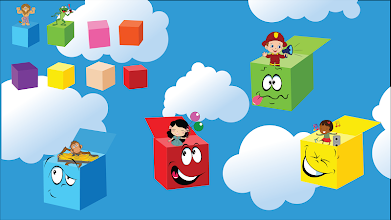 Память - это важнейший вид умственной деятельности, развитие которого крайне необходимо начинать в раннем возрасте, ведь хорошая память позволит малышу лучше усваивать материал в детском саду и школе. Развивающие игры на память окажутся незаменимыми помощниками в тренировке зрительной и слуховой памяти. Игровые задания, направленные на запоминание различной информации, отличаются своей сложностью, поэтому вы всегда сможете выбрать игру, которая подходит малышу по возрасту.
Игры, развивающие  память  помогут вам с ребёнком весело и с пользой провести свободное время!
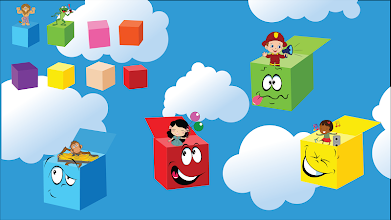 Игра «Найди отличия»
Предложите ребенку внимательно рассмотреть 
первую картинку. 
Затем на второй найти отличия.
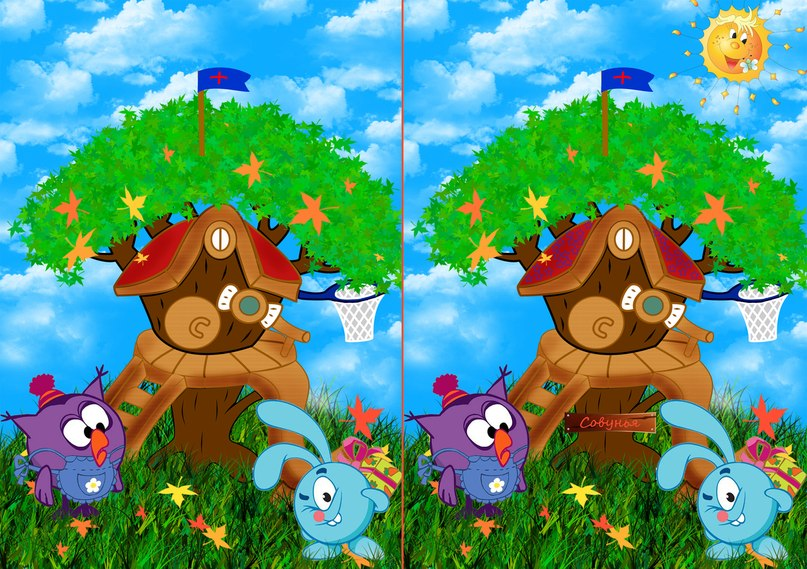 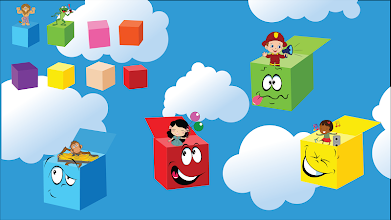 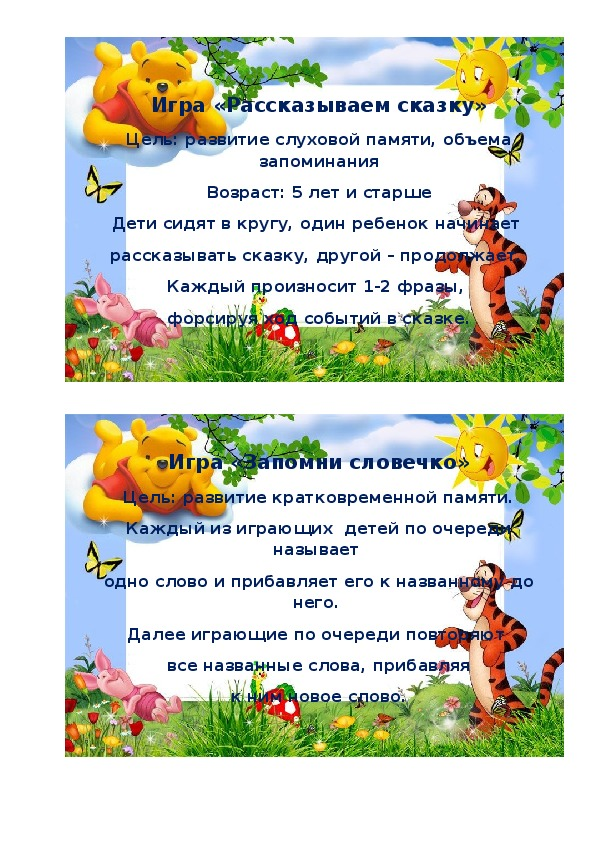 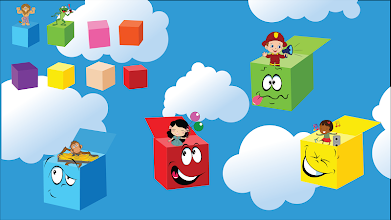 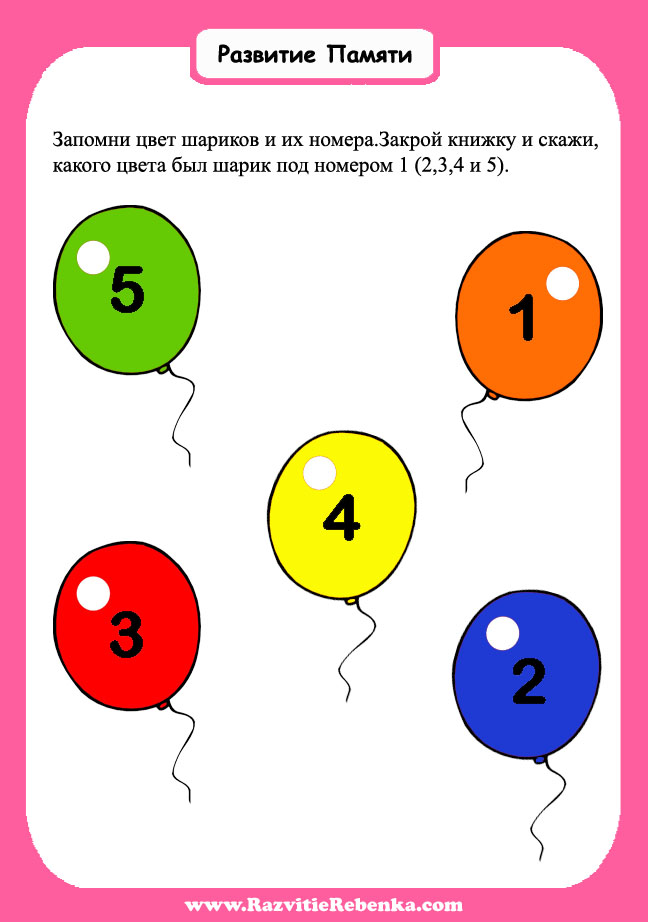 Учите детей запоминать
 цифры
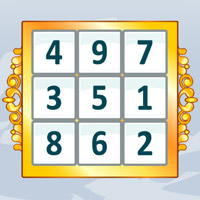 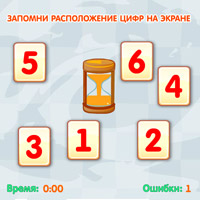 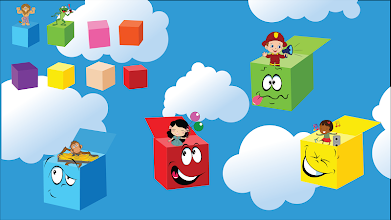 Игра «Что изменилось?»
Первая серия картинок предлагает ребенку вспомнить,
кто на чем катался.
Вторая предлагает ребенку вспомнить, кто в каком 
платье был.
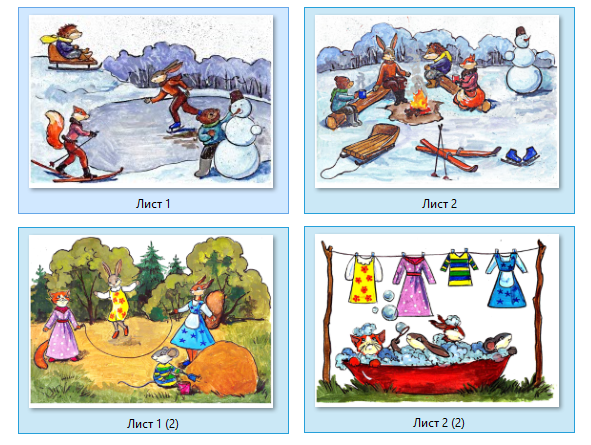 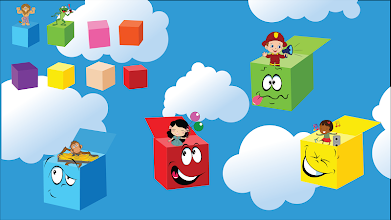 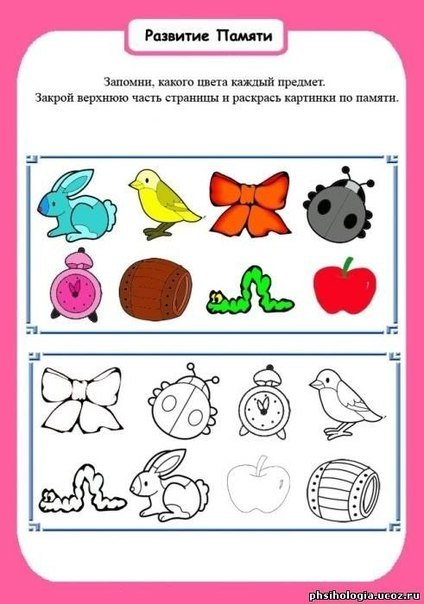 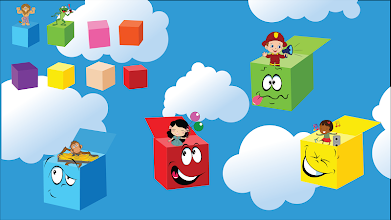 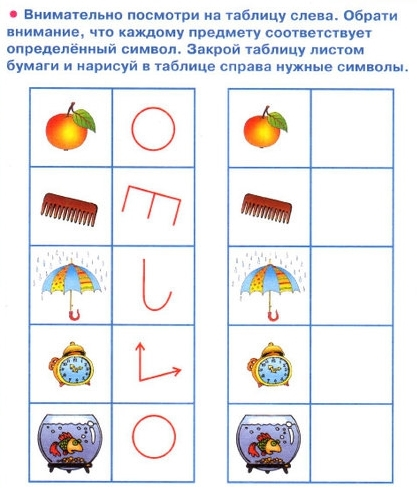 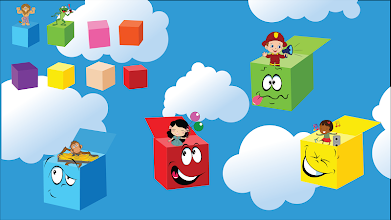 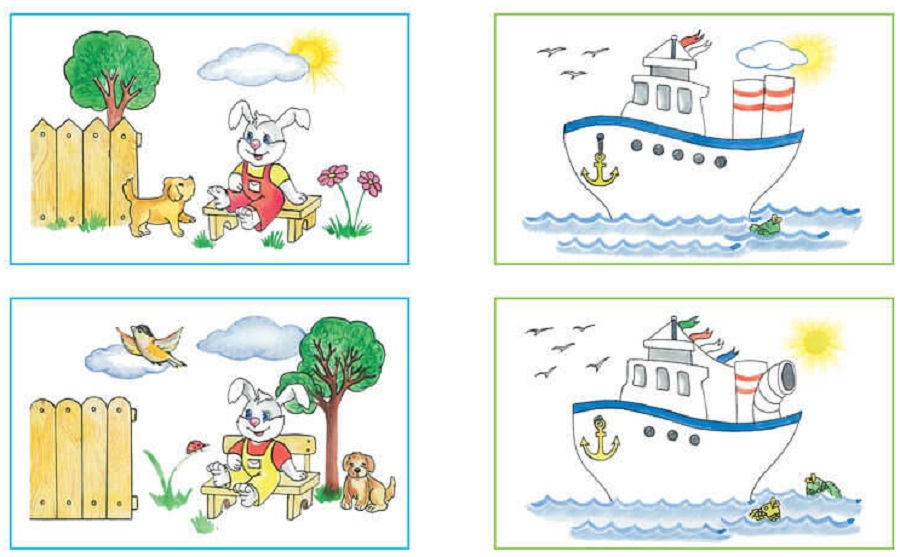 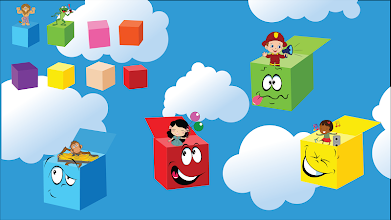 Предложите ребенку запомнить последовательность
Картинок в каждом ряду.
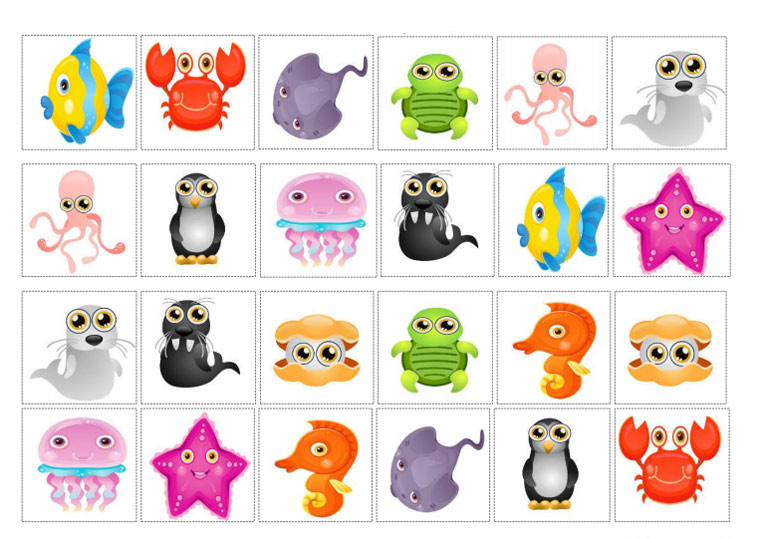